GOD
GOD
[Speaker Notes: Preparing For Worship   Tucson 11/12/2017
Asked to do a lesson on how we can prepare for worship… 
Same time, studying the book of Hebrews in morning class ..]
OT Worship
GOD
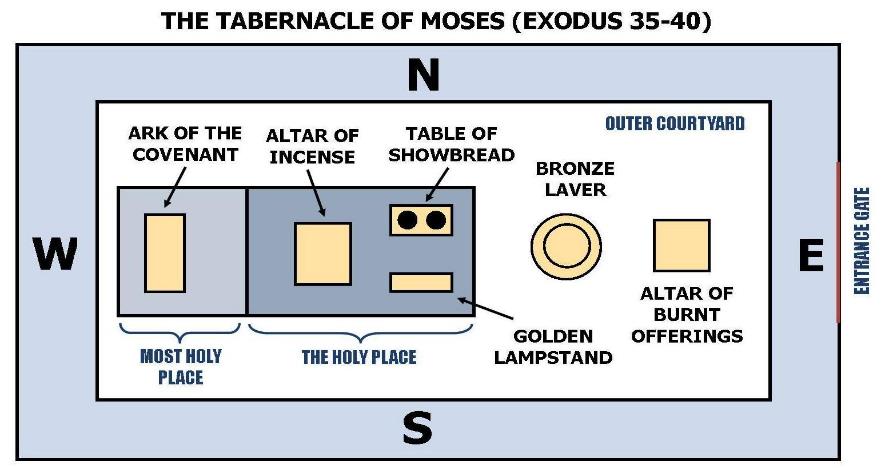 GOD
[Speaker Notes: OT Worship
Tabernacle – instructions of divine worship
A copy, a SHADOW, a TYPE –]
Holy of Holies – Holy Place
GOD
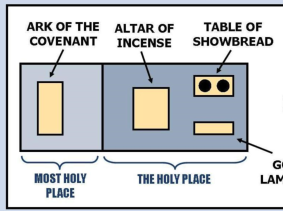 GOD
[Speaker Notes: Holy of Holies – where Jesus IS, mediates, functions, rules

Holy Place -]
WE are today’s priests




1Peter 2:5, 9;  Rev. 1:6
GOD
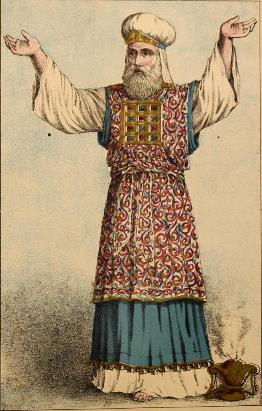 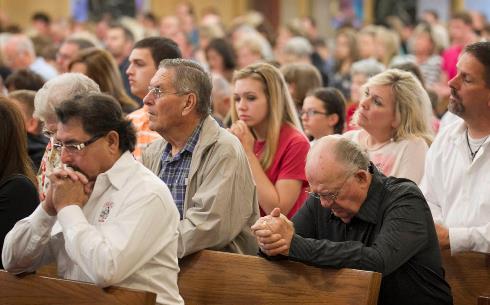 GOD
WE are God’s temple




Heb. 3:6; Eph. 2:19-22
GOD
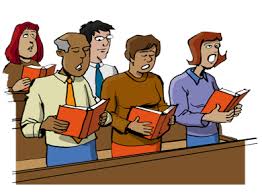 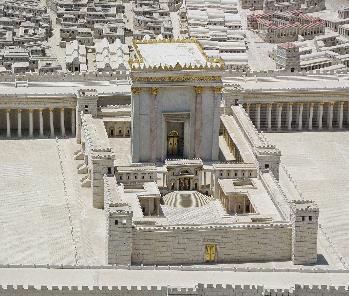 GOD
WE offer Spiritual Sacrifice




Heb. 13:15
GOD
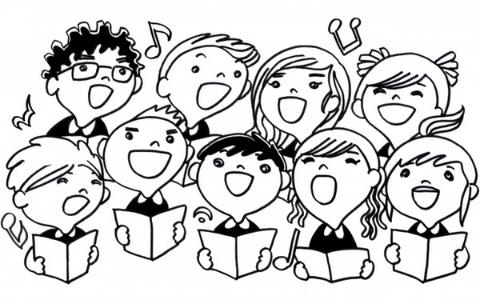 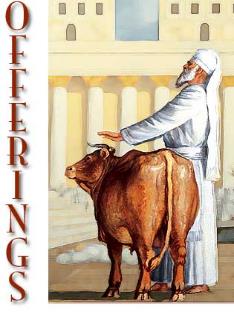 GOD
[Speaker Notes: Fruit of our lips – Heb. 13:15:  Through Him then, let us continually offer up a sacrifice of praise to God, that is, the fruit of lips that give thanks to His name.]
Enter theholy place…
LET US…  22
GOD
GOD
LET US…  23
LET US…  24
Hebrews 19-21
[Speaker Notes: A New and Living Way
19 	Therefore, brethren, since we have confidence to enter the holy place by the blood of Jesus,
20 	by a new and living way which He inaugurated for us through the veil, that is, His flesh,
and since we have a great priest over the house of God,

LET US]
Let us DRAW NEAR - 22
GOD
GOD
Hebrews 4:16; 7:25; 7:19; 10:1; 11:6
[Speaker Notes: Draw Near – 
To come to / before God
NOT just at 10am on Sunday --- 
BUT INCLUDES SUCH AS THE RESPONSE ..]
Let us DRAW NEAR - 22
GOD
full assurance of faith
Hearts sprinkled
Bodies ‘washed’
GOD
[Speaker Notes: The Response of our relationship]
Let us HOLD FAST - 23
GOD
Do you believe Jesus is the Son of God, the Christ?
Never, never, never let go
GOD
[Speaker Notes: 2. HOLD FAST the confession of our hope  23]
Let us CONSIDER- 24
GOD
Think upon, meditate
 HOW to stimulate one another unto love and good deeds!
GOD
[Speaker Notes: 2. HOLD FAST the confession of our hope  23]
Done by assembling together, being together
GOD
GOD
Heb. 10:25-26
Friday in the OTwas‘preparation day’
GOD
LET US prepare
GOD
[Speaker Notes: Our time together IS IMPORTANT. 
HOW TO PREPARE for such a solemn coming into the presence of God.
OT – ‘preparation day’ (Friday, 6th day) – to prepare for the Sabbath day.]
As a group we HAVE
GOD
A common place
At common times
Leaders, helpers, books, lights, table, pews, sound-system, etc.
GOD
CollectiveANDDistributive(one by one together)
GOD
GOD
[Speaker Notes: BUT worship is done DISTRIBUTIVELY …  collectively. 
WE under NT, but we come together to remember our LORD… prayer, LS, singing, Collection, teaching/instructing.
It is above all else a ‘drawing near to God’ – an entering in to the ‘holy place to do divine service’. 
We KNOW it is coming! It comes every week! Many of us don’t have to ‘think about it’ – others have not the same purpose!]
Purpose in our hearts
GOD
GOD
[Speaker Notes: As with the collection – we give as we have purposed in our hearts
Ezra 7:10 – prepared his heart to know, to do, to teach
WE often speak of the song ‘to prepare our minds’ for the LS… 
Just enlarge that THOUGHT…  it begins long before 10am on Sunday]
Prepare ourhearts / minds
GOD
GOD
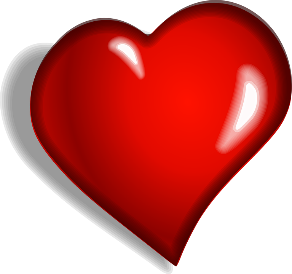 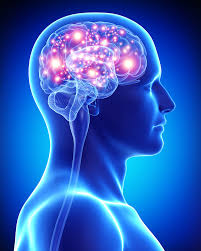 [Speaker Notes: Prepare – 
FIRST – by being a prepared heart – a righteous life – 
Includes knowledge of God and His doings for us
THEN - getting rest, removing obstacles and worry,
What distracts – remove! 
	Hindered prayer – 1Pet. 3:  
	Problem with brothers? – Matt. 18:   go be reconciled.. 

 Consider / Meditate]
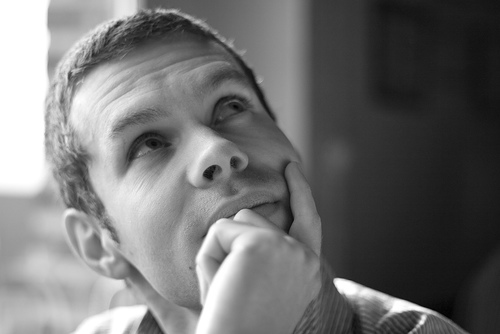 GOD
GOD
Consider Meditate
[Speaker Notes: Meditate’ – 
Heb 10:24 – let us consider:  to give very careful consideration to some matter—‘to think about very carefully, to consider closely.’

Prepare to NOT BE A DISTRACTION – bathroom???  
Harry Mann and the locked outhouse… 

 Pray]
Pray!
GOD
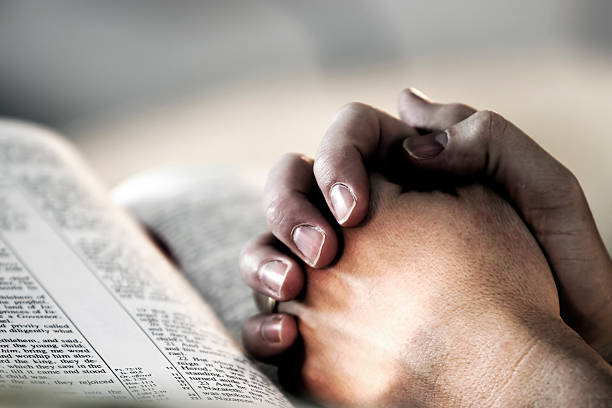 GOD
[Speaker Notes: PRAY – about the assembly, the leaders, the people who struggle, the weak in faith… 

 Talk About It – with families / children -]
Talk about it
GOD
GOD
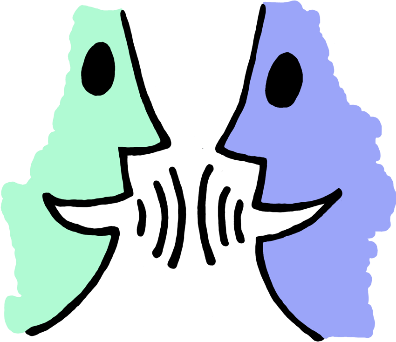 [Speaker Notes: Talk About It – with families / children – 


 Sing]
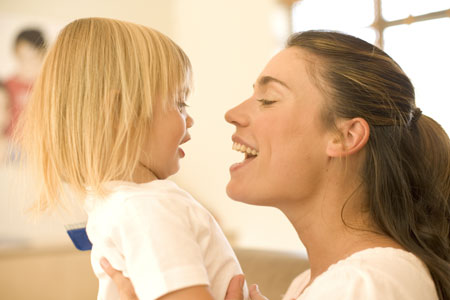 GOD
GOD
Sing
[Speaker Notes: Sing… 

CW – changed the atmosphere of work! SO IN THE HOME
CD/s – taking the time to make a playlist?]
Having Prepared –Let us assemble together and worship